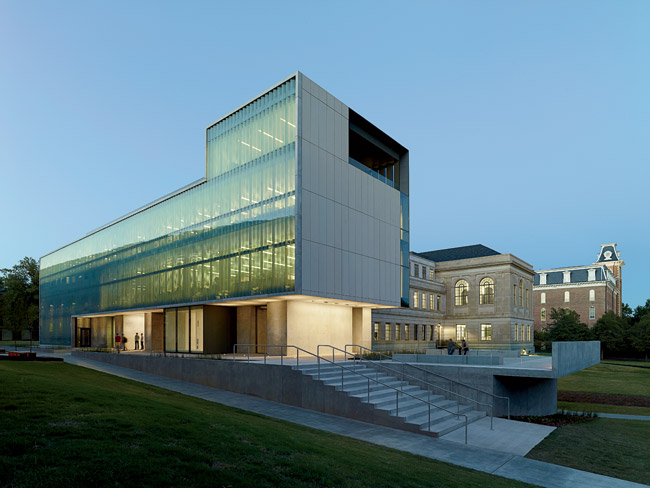 Fay Jones Lab Request System
Aaron Faubion, Elliot Mason, Matthew Brooke, Tanner Paschal, and Zachary Thiher
[Speaker Notes: Intro slide, everyone say name]
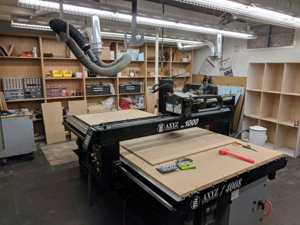 The Lab Space
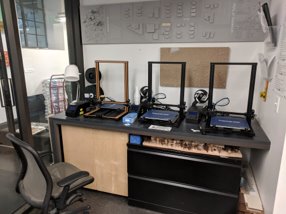 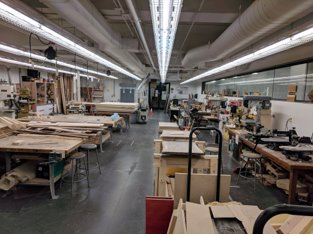 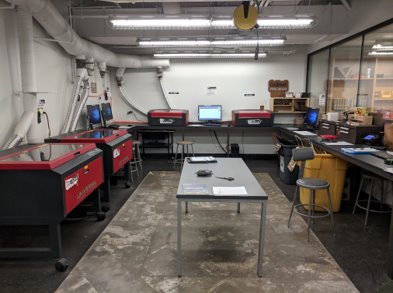 [Speaker Notes: The What – review of the lab space for architecture students and the whatnot
Elliot - QUICK]
What is FJLRS?
Online webapp that allows students to submit print jobs to a queue
Allows staff to have a single point to view the queue, interact with the jobs, and update the status
[Speaker Notes: Matthew]
Why?
The current system for the print lab is inconvenient.
Students must email to schedule an in-person consultation in order to print.
Jobs are manually added to an Excel file to track them.
[Speaker Notes: Matthew]
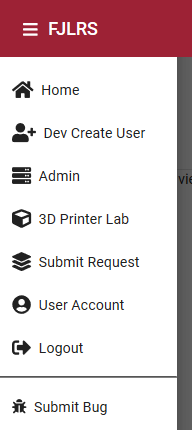 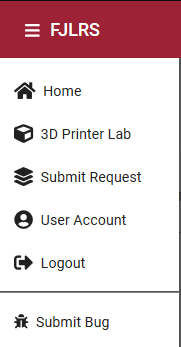 Admins have exclusive capabilities
Employee & Student Navigation Views
[Speaker Notes: Zach]
User Enrollment (ADMIN)
*video
[Speaker Notes: Zach 0:50]
User Management (ADMIN)
*video
[Speaker Notes: Elliot 0:40]
Manage Printers (ADMIN)
*video
[Speaker Notes: Aaron]
Manage Materials (ADMIN)
*video
[Speaker Notes: Aaron]
Submitting a File and Queue Job
*video
[Speaker Notes: Elliot - :45]
Print Queue Overview
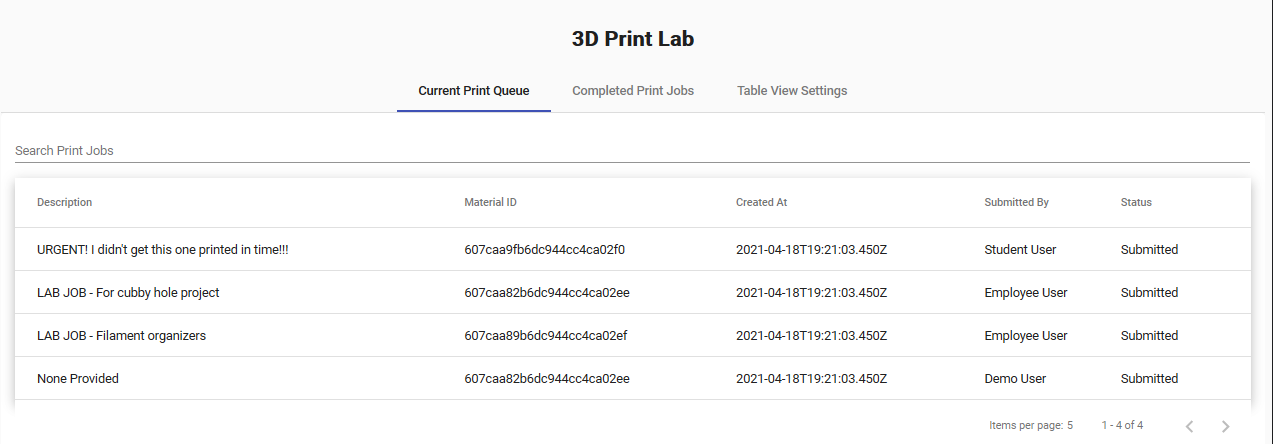 [Speaker Notes: Tanner]
Print Queue Detail
Print Queue in Database
[Speaker Notes: Tanner]
Checking the Print Queue
*video
[Speaker Notes: Tanner -- 1:30]
In the Future
[Speaker Notes: Elliot]
Thank you!